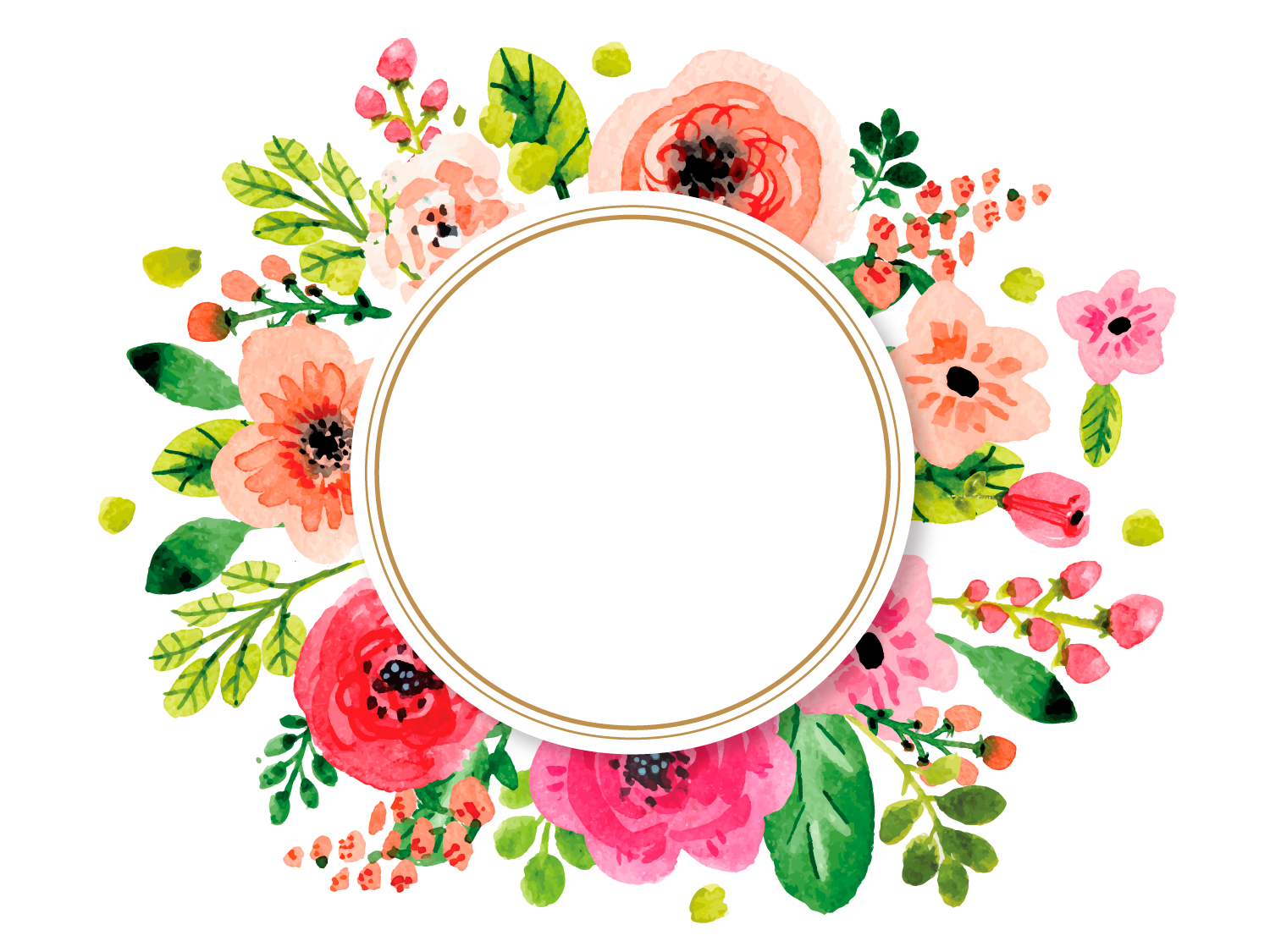 Сказка как жанр устного народного творчества
«Царевна-лягушка»
Сказка –  занимательный рассказ о необыкновенных событиях и приключениях.
СКАЗКИ
волшебные       бытовые          о животных
«Царевна-лягушка»     «Каша из топора»        «Лиса и Волк»
«Царевна-лягушка»
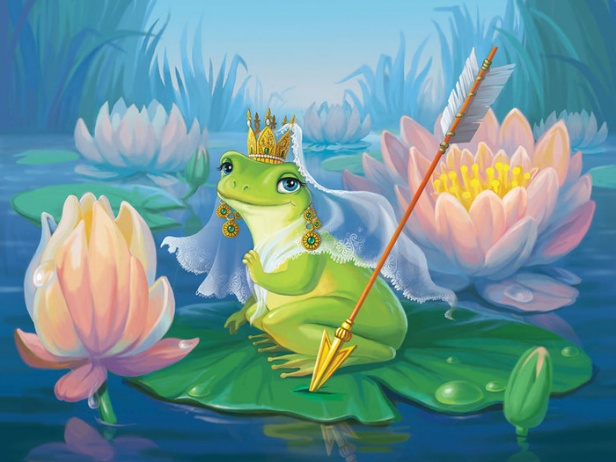 Отметь «+» те высказывания, с которыми ты согласен
Я понял изученную тему
Я умею отличать сказку  от других жанров
Я еще плохо отличаю сказку  от других жанров
В самостоятельной работе у меня всё получилось
Я понял ошибки, которые допустил в самостоятельной работе
Я доволен своей работой на уроке
Я считаю, что мог бы лучше работать на уроке
Домашнее задание
Дочитать сказку «Царевна-лягушка» до конца.
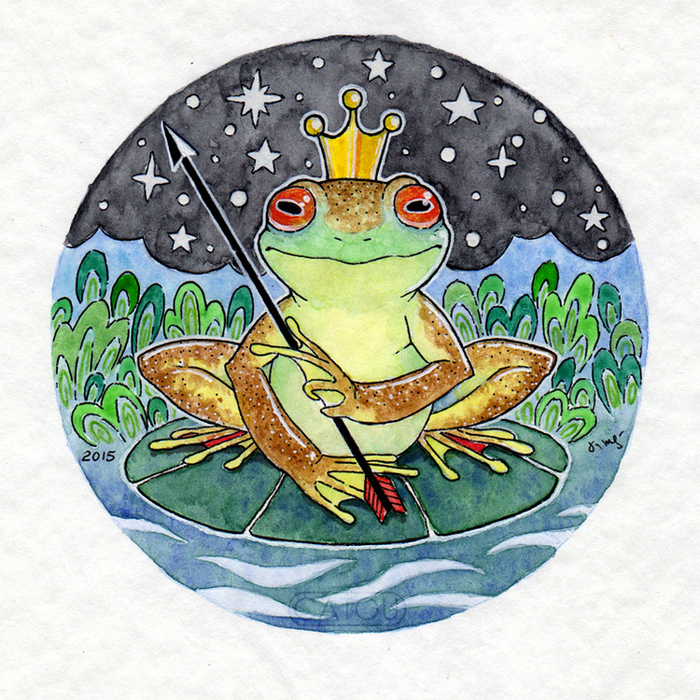